Ôn bài cũ
1. Nêu những từ đồng nghĩa và trái nghĩa với từ hạnh phúc?
- Từ đồng nghĩa: sung sướng, may mắn, …
- Từ trái nghĩa: bất hạnh, cực khổ, cơ cực, khốn khổ, …
2. Đặt một câu trong đó có từ hạnh phúc.
Luyện từ và câuTổng kết vốn từ
Liệt kê các từ ngữ
1
a. Chỉ những người thân trong gia đình. 
M: Cha, chú, dì…
b. Chỉ những người gần gũi em trong trường học:
M: Thầy giáo, bạn bè, lớp trưởng…
c. Chỉ các nghề nghiệp khác nhau. 
M: Công nhân, nông dân, hoạ sĩ…
d. Chỉ các dân tộc anh em trên đất nước ta. 
M: Ba-na, Kinh…
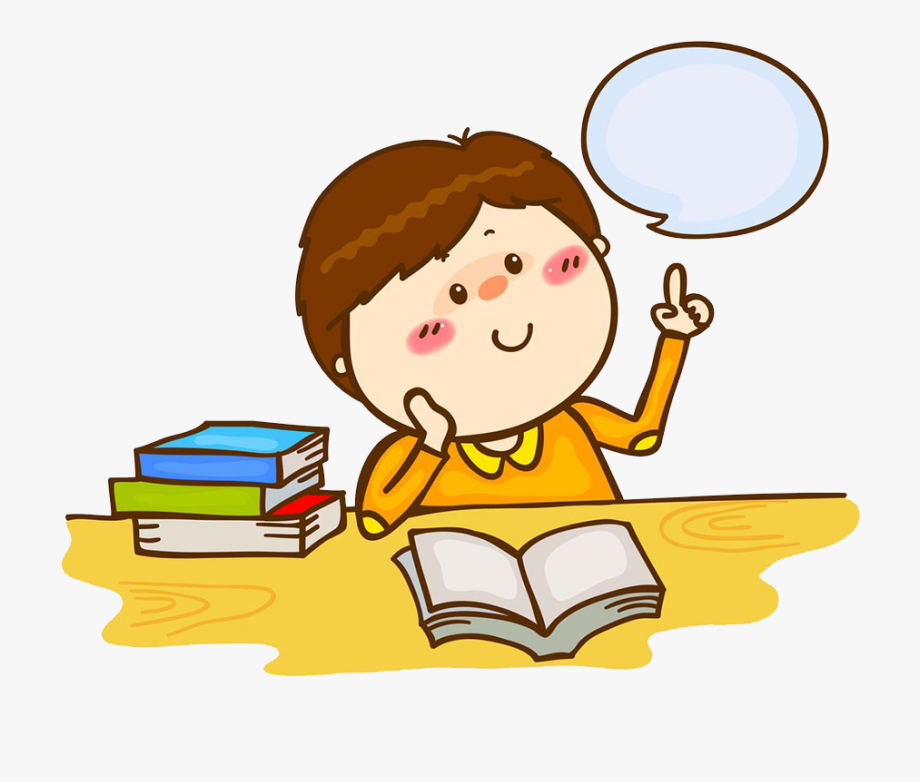 Cha, mẹ, chú, dì, ông, bà, cố, cậu, mợ, em, cháu, anh rể, chị dâu...
Cô hiệu trưởng, cô hiệu phó, cô giáo chủ nhiệm, cô giáo - thầy giáo bộ môn, cô y tá; các bạn bè, các em học sinh lớp dưới, bác bảo vệ...
Công nhân, nông dân, hoạ sĩ, kĩ sư, giáo viên, thuỷ thủ, phi công, tiếp viên hàng không, thợ lặn, thợ dệt, bộ đội, công an, học sinh, sinh viên….
Kinh, Tày, Nùng, Thái, Mường, Dao, Hmông, Khơ-mú, Giáy, Ba-na, Ê-đê, Gia-rai, Xơ-đăng, Tà-ôi, Khơ- me, Hoa, Chăm,…
Tìm các câu tục ngữ, thành ngữ, ca dao nói về quan hệ gia đình, thầy trò, bè bạn.
2
Gia đình
- Chị ngã, em nâng; 
- Máu chảy ruột mềm; 
- Môi hở răng lạnh; 
- Con có cha như nhà có nóc;
- Con hơn cha là nhà có phúc; 
- Chim có tổ người có tông; 
-Trẻ cậy cha già cậy con; 
...
[Speaker Notes: nối tiếp nhau đọc]
Tìm các câu tục ngữ, thành ngữ, ca dao nói về quan hệ gia đình, thầy trò, bè bạn.
2
Thầy trò
- Không thầy đố mày làm nên.
- Kính thầy yêu bạn.
- Tôn sư trọng đạo.
- Trọng thầy mới được làm thầy.
- Một chữ cũng là thầy, nửa chữ cũng là thầy.
(Nhất tự vi sư, bán tự vi sư).
[Speaker Notes: nối tiếp nhau đọc]
Tìm các câu tục ngữ, thành ngữ, ca dao nói về quan hệ gia đình, thầy trò, bè bạn.
2
Bè bạn
- Học thầy không tày học bạn. 
- Bán anh em xa, mua láng giềng gần. 
- Gần mực thì đen, gần đèn thì rạng.
- Bạn bè con chấy cắn đôi.
- Bạn nối khố. 
- Buôn có bạn bán có phường.
- Bốn biển một nhà.
[Speaker Notes: nối tiếp nhau đọc]
Tìm các từ ngữ miêu tả hình dáng của người.
3
a) Miêu tả mái tóc.  
b) Miêu tả đôi mắt. 
c) Miêu tả khuôn mặt. 
d) Miêu tả làn da. 	
e) Miêu tả vóc người.
M: đen nhánh, óng ả…
M: một mí, đen láy…
M: trái xoan, vuông vức…
M: trắng trẻo, nhăn nheo…
M: vạm vỡ, dong dỏng…
Tìm các từ ngữ miêu tả hình dáng của người.
3
Đen nhánh, mượt mà, mềm mại, xanh mượt, xanh đen, óng ả, thướt tha, đen bóng, hoa râm, muối tiêu, bạc phơ, cắt ngắn, lơ thơ, xơ xác, cứng như rễ tre…
Một mí, hai mí, bồ câu, đen láy, đen nhánh, nâu đen, xanh lơ, linh lợi, tinh anh, ti hí, mắt híp, mắt đỏ ngầu, mắt trắng dã, sáng long lanh, mờ đục, lim dim, trầm buồn, mơ màng…
Chữ điền, vuông vức, trái xoan, thanh tú, bầu bĩnh, bánh đúc, mặt lưỡi cày, tàn nhang, phúc hậu, cau có, niềm nở…
Trắng mịn, trắng hồng, trắng như trứng gà bóc, hồng hào, nõn nà, bánh mật, nhăn nheo, đen sì, đen đủi, thô ráp, ngăm ngăm, ngăm đen, rám nắng, sần sùi, xanh xao…
Cao lớn, mập mạp, thanh mảnh, còm nhom, ốm nhách, 
ục ịch,…
Dùng một số từ ngữ vừa tìm được (ở bài tập 3), viết một đoạn văn khoảng 5 câu miêu tả hình dáng của một người thân hoặc một người em quen biết.
4
Gợi ý:
- Hình dáng của một người gồm có: dáng người, khuôn mặt, mái tóc, đôi mắt, làn da…. 
- Tả từ bao quát đến chi tiết. 
- Lựa chọn từ ngữ phù hợp với đối tượng miêu tả…